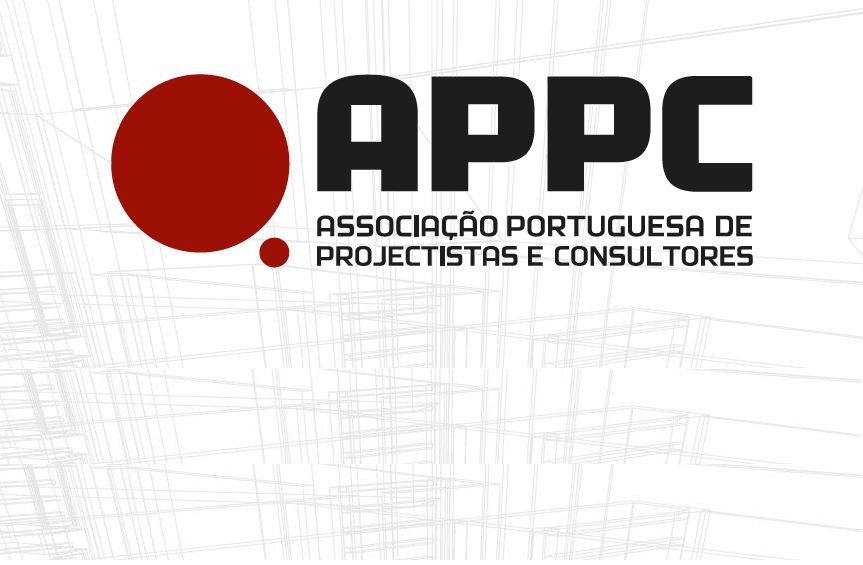 Engenharia e Arquitetura no Mundo 
Seminário de Apresentação 
Porto, 19 setembro 2017
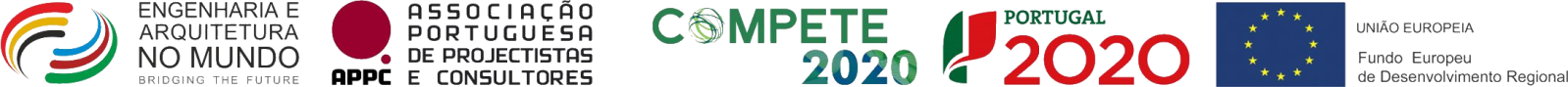 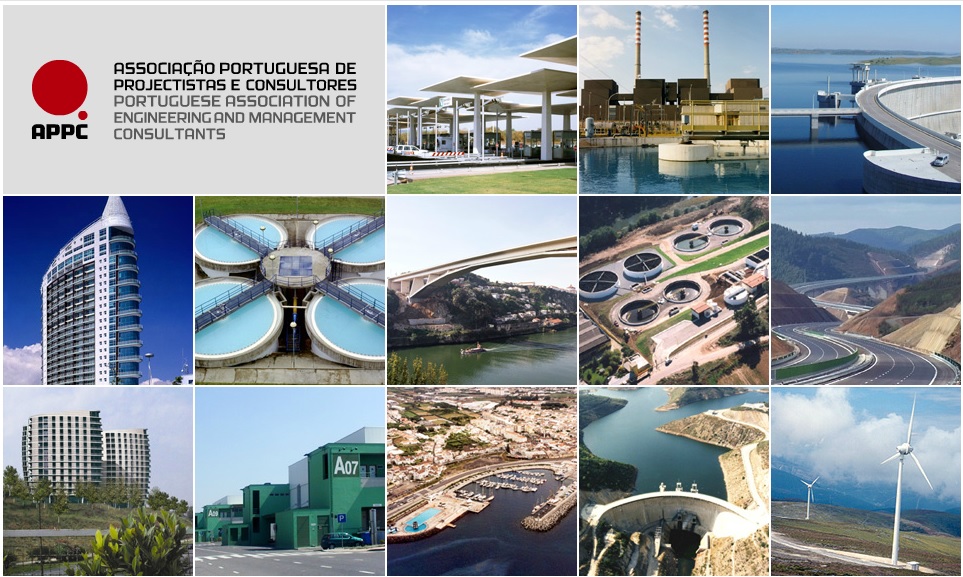 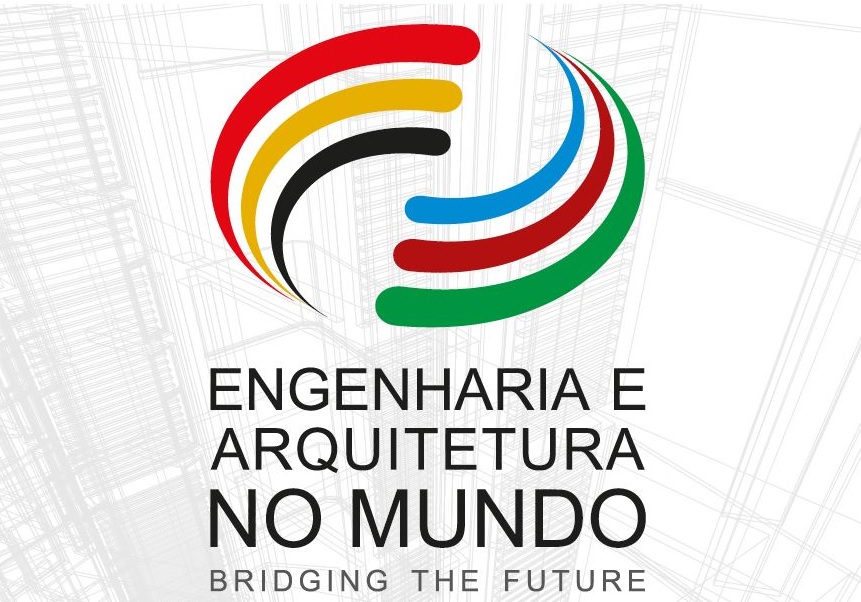 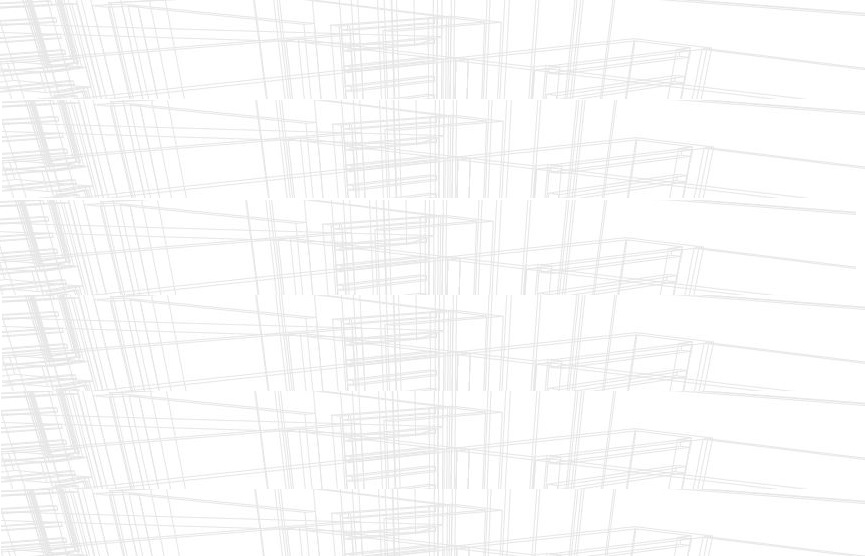 APOIO À INTERNACIONALIZAÇÃO DAS EMPRESAS
CRIAÇÃO DE REDE DE ASSOCIAÇÕES DOS PALOP + TIMOR LESTE

PERFIS SETORIAIS E PROMOÇÃO JUNTO DE MERCADOS EMERGENTES (COLÔMBIA, MARROCOS, MEXICO E PERU)

PROMOÇÃO DO SETOR JUNTO DAS MULTILATERAIS FINANCEIRAS

MATERIAIS DE SUPORTE PROMOCIONAL
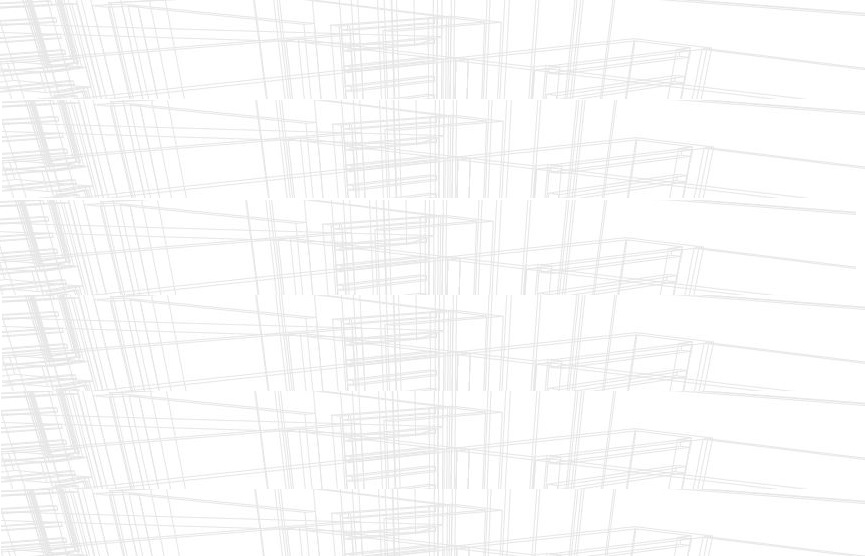 Programa
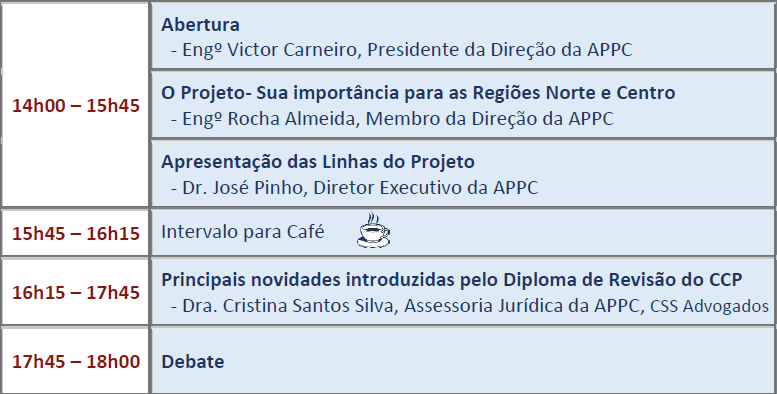